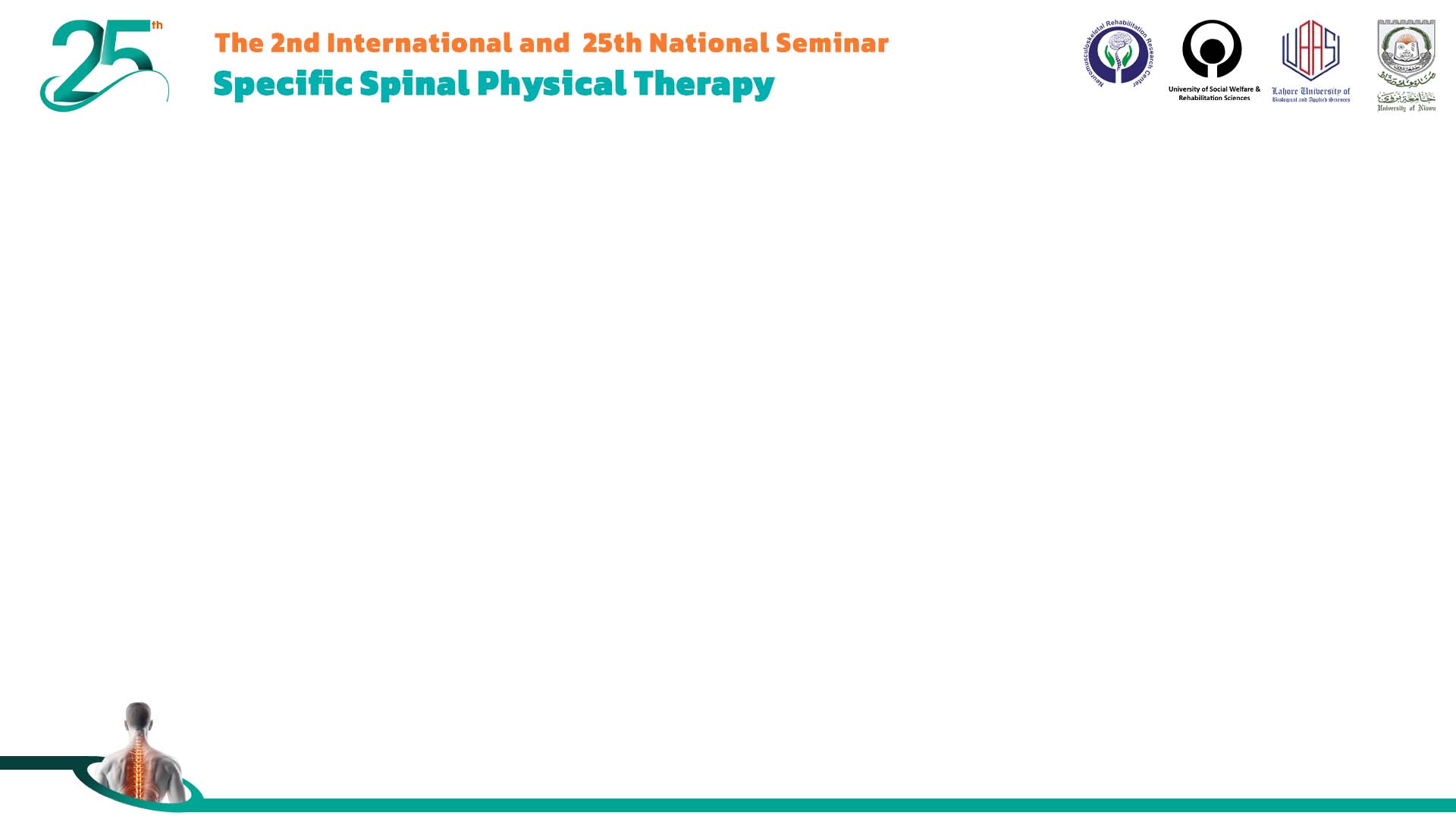 Altered ultrasonographic activity of multifidus and abdominal muscles during breathing in Karate athletes with and without nonspecific chronic low back pain A Mirtaleb1, N Rahmani2, MA Mohseni Bandpei3 1.MSc., PT. Physiotherapy Department, University of Social Welfare and Rehabilitation Sciences, Tehran, Iran2.Assistant Professor, Ph.D., PT. Neuromusculoskeletal Rehabilitation Research Center, University of Social Welfare and Rehabilitation Sciences, Tehran, Iran. 3.Professor, Ph.D., PT. Neuromusculoskeletal Rehabilitation Research Center, University of Social Welfare and Rehabilitation Sciences, Tehran, Iran
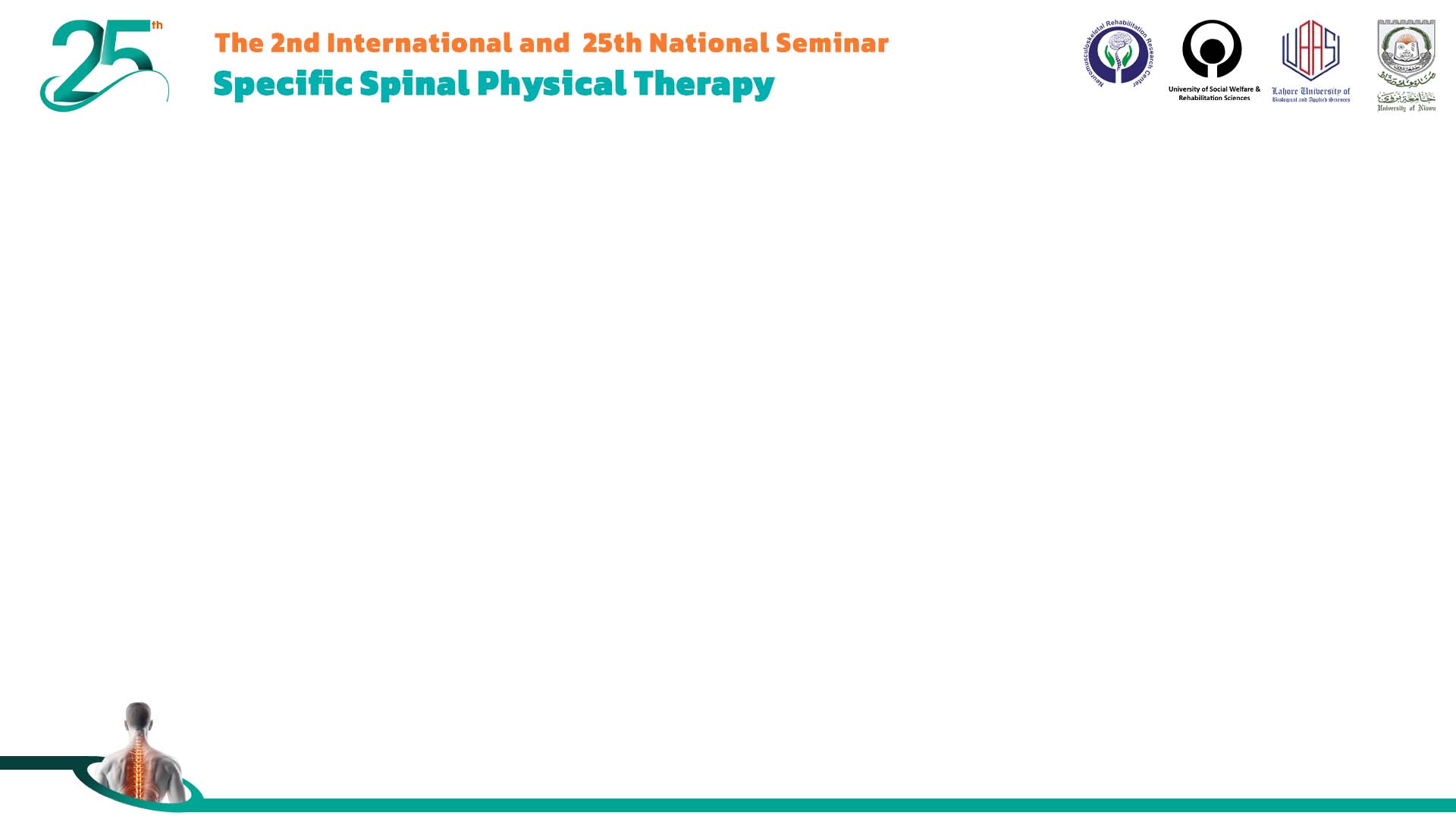 Abstract Purpose: While many researchers have investigated on low back pain (LBP) and its association with the thickness of trunk muscles in the general population, few studied this association in athletes. This study aimed to investigate the altered ultrasonographic measurements of abdominal muscles and multifidus during breathing in karate athletes with and without chronic low back pain (CLBP).Design: Cross-sectional study.Introduction: CLBP is a common problem among karate athletes. According to the research, the activity of the back extensors, especially multifidus, and abdominal musculature vary among CLBP patients. These muscles seem to be responsible in maintaining the spinal stability. Furthermore, their activities are associated with respiration. The aim of this study was to investigate the altered ultrasonographic activity of abdominal muscles and lumbar multifidus during breathing in karate athletes with and without CLBP.Methods: Through a cross-sectional study, 15 karate athletes with CLBP and 15 karate athletes without CLBP participated in the study. Muscle thickness change was measured by ultrasonography at the end-inspiration and end-expiration phases for the transverse abdominis (TrA), internal oblique (IO), external oblique (EO), and rectus abdominis (RA) and lumbar multifidus (LM) muscles. The breathing phases were monitored by the belt sensors around the participants’ waist (Fig 1). Results: A significant difference was shown in the average size of the EO muscle at the end of expiration between the healthy and CLBP groups (p < 0.05), so that the size of the EO muscle at the end of expiration was smaller in the athletes with CLBP than in the healthy group. The average size of the IO, TrA and LM muscles in the group of karate athletes with CLBP was lower than the healthy group, but the differences were not statistically significant.Conclusion: The results demonstrated that Karate athletes with CLBP had smaller EO muscles thickness at the end of expiration than the healthy group. However, further large-scale studies are needed to support the findings of the current study.Keywords: Low back pain · Abdominal muscles · Multifidus · Ultrasonography · Respiration · Karate
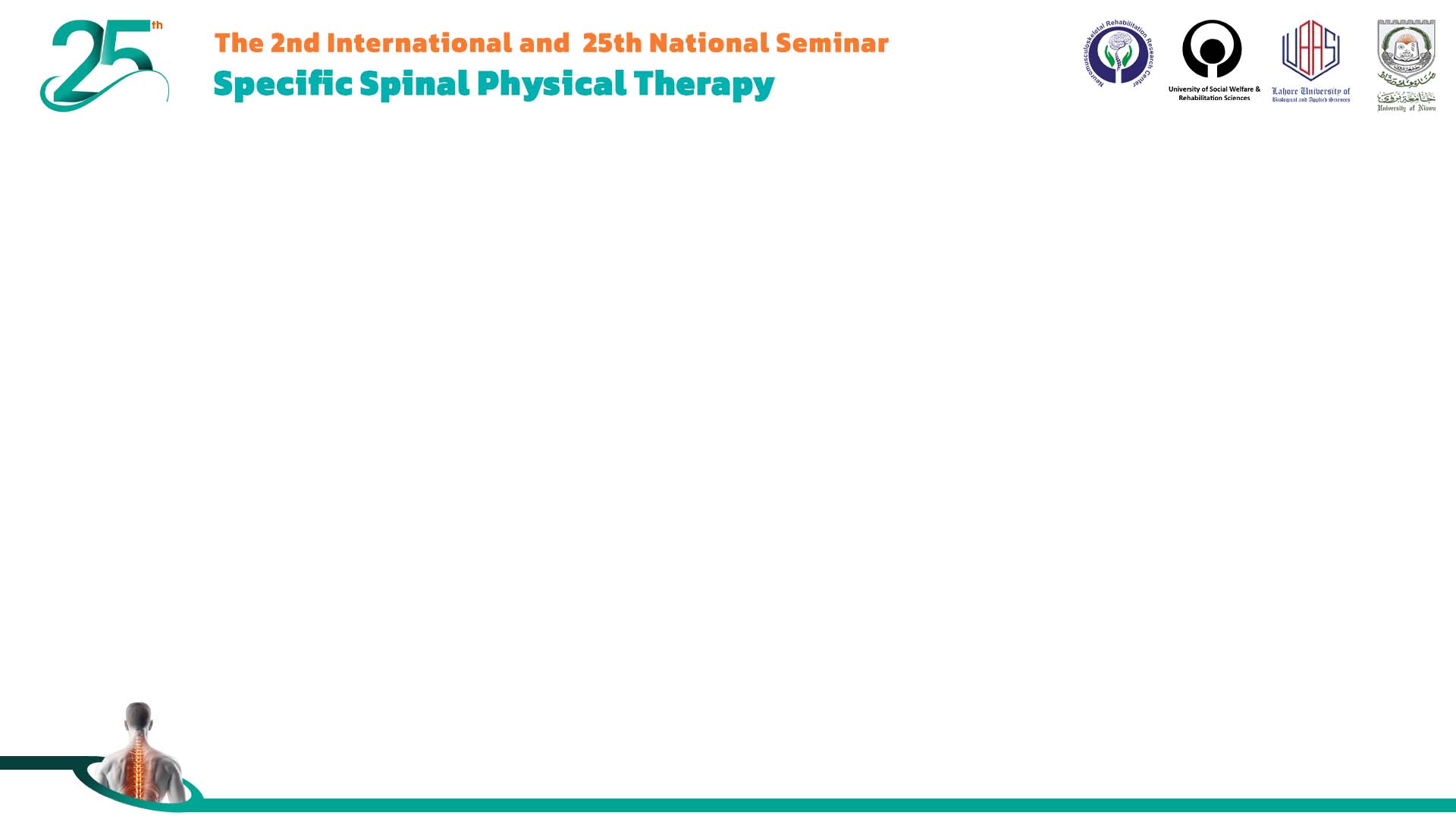